Giornata di formazione sull’insegnamento/apprendimento dell’italiano L2 per migranti
Osservare e valutare
Bolzano, 17 Novembre 2012 – L. Di Lucca
Valutare le competenze in italiano L2
Quadro Comune di Riferimento Europeo

Language Testing

Protocolli di osservazione
Quando e perché valutare
All’inizio di un corso per avere un profilo delle competenze linguistiche in ingresso
Durante il corso per verificare il processo di apprendimento, l’organizzazione e i materiali utilizzati
Alla fine di un corso/percorso per valutare le competenze acquisite
Quali strumenti per valutare
Il test
Il protocollo d’osservazione
La competenza linguistico-comunicativa nel QCRE
Competenze linguistiche

competenze sociolinguistiche

competenze pragmatiche
Le competenze linguistiche
conoscenze e abilità riferite a
lessico

fonologia 

sintassi
Le competenze sociolinguistiche
Si riferiscono a fattori socioculturali dell’uso della lingua:
regole di cortesia
norme che definiscono rapporti generazionali, di genere e tra gruppi sociali
codificazione linguistica di rituali alla base del funzionamento di una comunità
Le competenze pragmatiche
Riguardano direttamente l’uso delle risorse linguistiche
padronanza del discorso
coesione e coerenza
identificazione di tipi testuali
ironia
parodia
Definire il livello di competenza
Valutazione della competenza comunicativa

Valutazione della competenza linguistica in senso stretto
Descrivere la competenza comunicativa
Sa chiedere informazioni
Sa leggere un articolo di giornale
Sa scusarsi
Sa essere umoristico
Sa esporre con chiarezza i suoi pensieri per iscritto
I descrittori del QCRE
A1
Comprende e usa espressioni di uso quotidiano e frasi indispensabili per soddisfare bisogni di tipo concreto. Sa presentare se stesso/a e gli altri ed è in grado di fare domande e rispondere su informazioni personali. […]
A2
Comprende frasi ed espressioni di uso frequente relative ad ambiti di immediata rilevanza. Comunica in attività semplici e di routine che richiedono un semplice scambio di informazioni su argomenti familiari e comuni. […]

B2
Comprende le idee principali di testi complessi su argomenti sia concreti che astratti, comprese le discussioni tecniche nel suo campo di specializzazione. E’ in grado di interagire con una certa scioltezza e spontaneità che rendono possibile un’interazione naturale con i parlanti nativi senza sforzo per l’interlocutore. […
... più nello specifico...
Produzione scritta generale
A1
E’ in grado di scrivere semplici espressioni e frasi isolate.
A2
E’ in grado di scrivere una serie di semplici espressioni e frasi legate da semplici connettivi quali “e”, “ma”, e “perché”

Comprensione generale di un testo scritto
B1
E’ in grado di leggere testi fattuali semplici e lineari su argomenti che si riferiscono al suo campo di interesse raggiungendo un sufficiente livello di comprensione
...
Descrivere la competenza linguistica
Repertorio linguistico generale
A1
Dispone di un repertorio molto elementare formato da espressioni semplici relative a dati personali e bisogni di tipo concreto

B1
Dispone di strumenti linguistici e di lessico sufficienti per descrivere situazioni non prevedibili, spiegare con ragionevole precisione i punti salienti di un concetto o di un problema ed esprimere pensieri su argomenti astratti o di cultura quali la musica e i film
... più nello specifico...
Ampiezza del lessico
A2 
Dispone di lessico sufficiente per sostenere transazioni della routine quotidiana in situazioni e su argomenti familiari

Correttezza grammaticale
A1
Ha solo una padronanza limitata di qualche semplice struttura grammaticale e di semplici modelli sintattici, in un repertorio memorizzato
... in altre parole...
sa usare gli articoli determinativi e indeterminativi

sa coniugare i verbi al presente indicativo

sa coniugare i verbi al passato prossimo
Forme tradizionali di valutazione della competenza linguistica
Volgi le seguenti frasi dal presente al passato

Scrivi i verbi tra parentesi nella forma appropriata ieri noi (dormire) molto

Scrivi cosa hai fatto domenica
L’approccio tradizionale
Volgi dal singolare al plurale:
Quali informazioni se ne ricavano?
“L’apprendente sbaglia 5 plurali su 8” 
E allora?
E’ molto lontano dalla lingua d’arrivo?
E’ migliorato/peggiorato/cambiato rispetto a due mesi fa?
E’ sfortunato, curioso, pigro, non studia abbastanza?

Che cosa sta facendo?
Tipi di errore
Fonologico: es. muntagna, pellone

Lessicale: es. leggiono, anda, prenduto

Grammaticale: es. ieri io dormo, io arrivato, 			        	        io ho andato
Gli errori non sono tutti uguali
Questi errori rappresentano fasi successive di sviluppo dell’interlin-gua dell’apprendente
Limiti della valutazione linguistica tradizionale
Valutata con prove metalinguistiche, orientate alla forma (conoscenza dichiarativa, controllata, astratta)

Orientata alle regole della L2

Misurata in base al numero di errori
Valutare la competenza linguistica: un approccio alternativo
valutare con prove comunicative orientate al significato (conoscenza procedurale, automatica, in situazione)

orientato alle strutture dell’Inetrlingua

Misurazione rapportata al concetto di sviluppo, evoluzione del sistema (osservazione del processo di apprendimento)
Un approccio alternativo
Conversazione/scrittura spontanea

Task comunicativi con
descrizione di immagini
trova le differenze
componi un’immagine
racconto di video
Che cos’è il task?
Un task è un’attività intrapresa da una persona per raggiungere un determinato obiettivo. 
						(Carroll, 1993)

	Un’attività che richiede agli apprendenti di arrivare a un risultato partendo da un’informazione data e applicando processi cognitivi, permettendo all’insegnante un certo controllo sull’attività. 
						(Prabhu 1987)
Che cos’è il task?
Un’attività in cui

il significato è primario

gli apprendenti non devono ripetere a pappagallo contenuti di altri

c’è una certa confrontabilità con le attività svolte al di fuori del contesto classe

il completamento del task è prioritario

la valutazione è in termini di risultati finali. 
						
(Skehan, 1998)
Implicazioni didattiche
Una valutazione basata sui processi di sviluppo dell’interlingua è utile per:
descrivere più accuratamente lo sviluppo linguistico;
svolgere interventi più mirati di attenzione alla forma (ad es. spiegazioni, esercitazioni, correzioni);
costruire un sillabo psicologicamente plausibile.
Protocolli di osservazione per la valutazione delle competenze linguistiche:
Task 1 – Quale sarà?
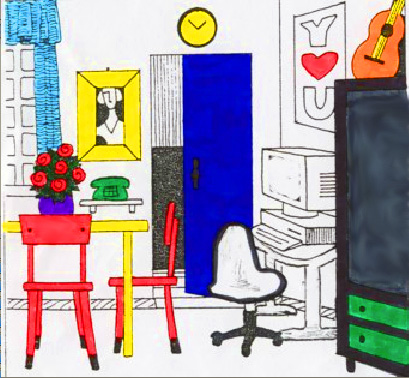 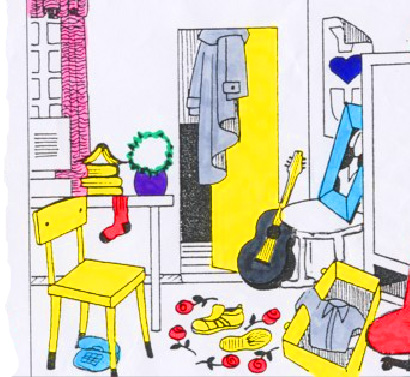 Task 3 – Strane storie
Ieri Marco…
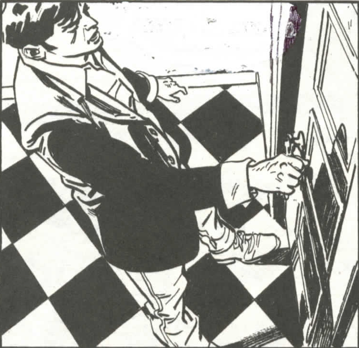 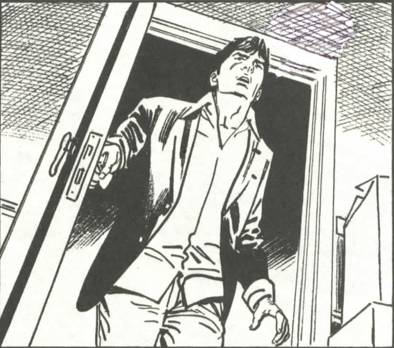 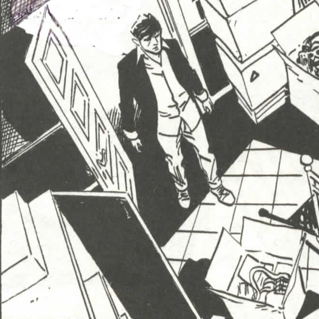 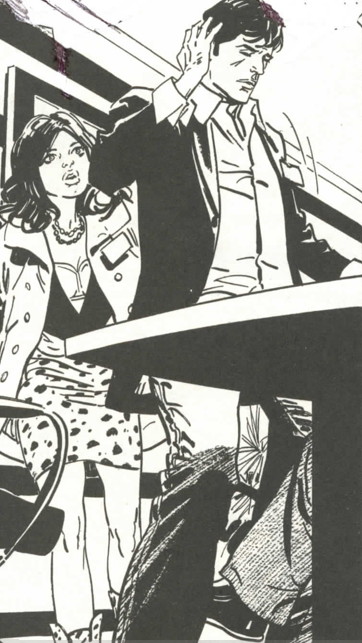 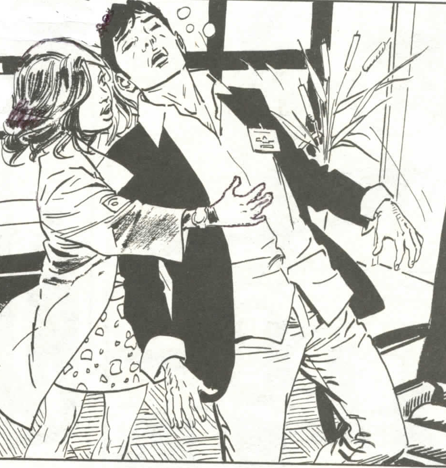 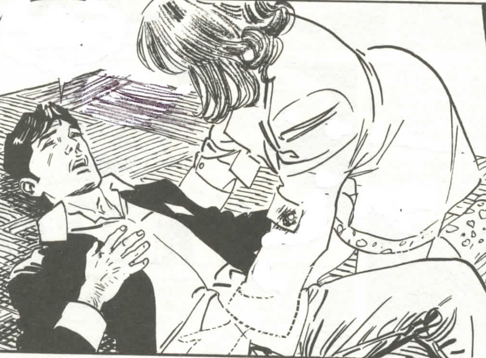 Task 5 – In viaggio
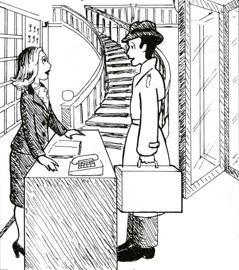 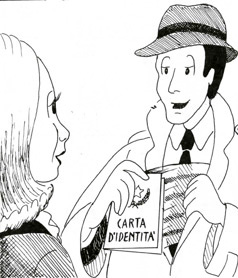 Ieri Carlo è andato a Bologna per lavoro…
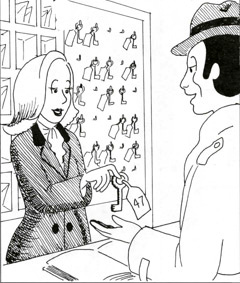 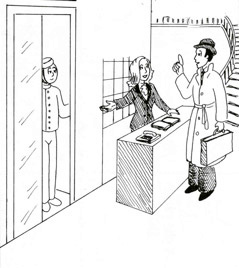 Il test
Graduato per definire il livello
basato sugli argomenti (morfosintassi/abilità) proposti a lezione
di livello
Le prove
La "validità" di una prova

La capacità di una prova di verificare ciò che intende verificare e nient'altro

Quali abilità e competenze una prova effettivamente riesce a porre sotto controllo?
I "parametri"
Pertinenza
Accettabilità
Comparabilità
Economia
La "misurazione"
Stabilire criteri il più possibile oggettivi
Esempio:
CILS I produzione orale: criteri di assegnazione dei punteggi
La "misurazione"
esempio
CILS I produzione scritta: criteri di assegnazione dei punteggi
Le tecniche
La scelta multipla
Il completamento
L' abbinamento/incastro/matching
L' individuazione di informazioni
Il riordino
Pluralità di tecniche come elemento di equità
Scansione interna al test: meglio non più di 3 tecniche, ma con esercizi a gradi di difficoltà in qualche misura diversi

Possibilità di verificare gli stessi elementi in modo diverso
La "completezza"
Integrazione di prove più complesse che tengono conto della dimensione testuale e pragmatica del linguaggio
La expectancy grammar
E' la capacità di capire un testo facendo anticipazioni corrette  di gestire segmenti significativi di testo, orale o scritto
La "coerenza"
Insegnamento (metodo, materiali, tecniche ecc.) e preparazione/selezione/conduzione di test e verifiche
Contestualizzazione e Consegne
Possibilità di identificare il genere testuale, l’argomento, le aspettative dell'insegnante…

Indicazioni chiare, dirette, semplici con forme linguistiche piane ed accessibili